PERKHIDMATAN PENDIGITALAN DAN MIKROFILEM
UNIT REPROGRAFI DAN DATA
AKTIVITI UNIT REPROGRAFI DAN DATA
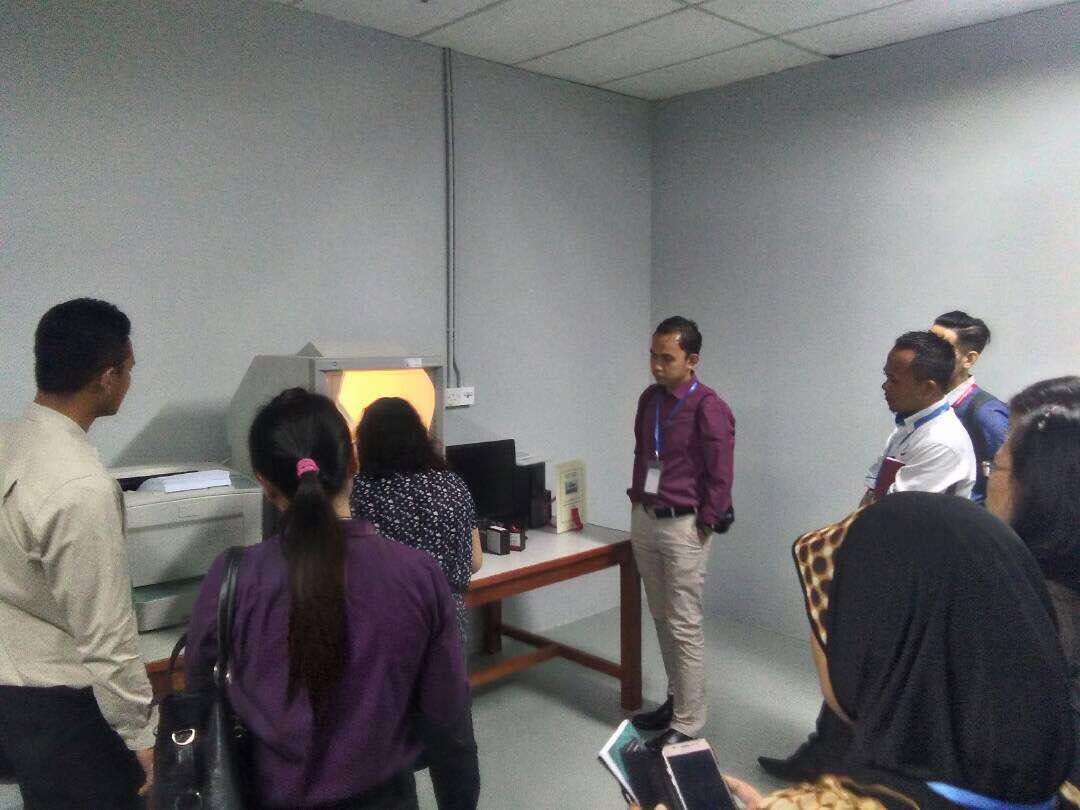 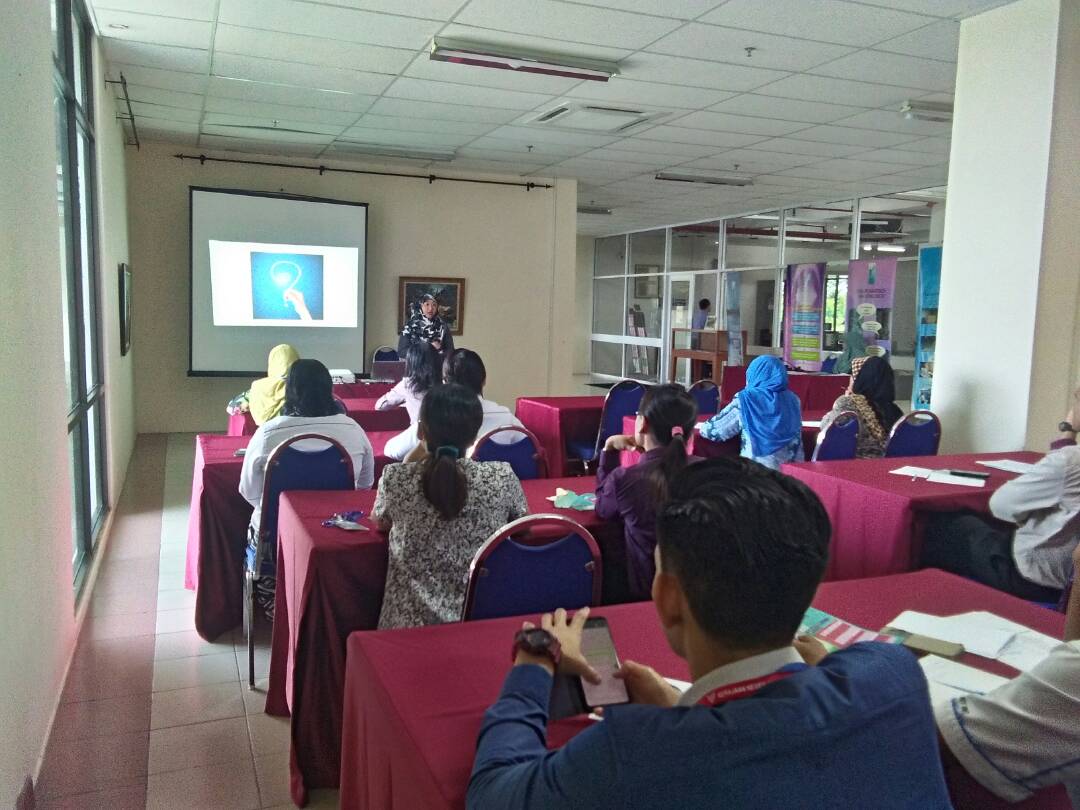 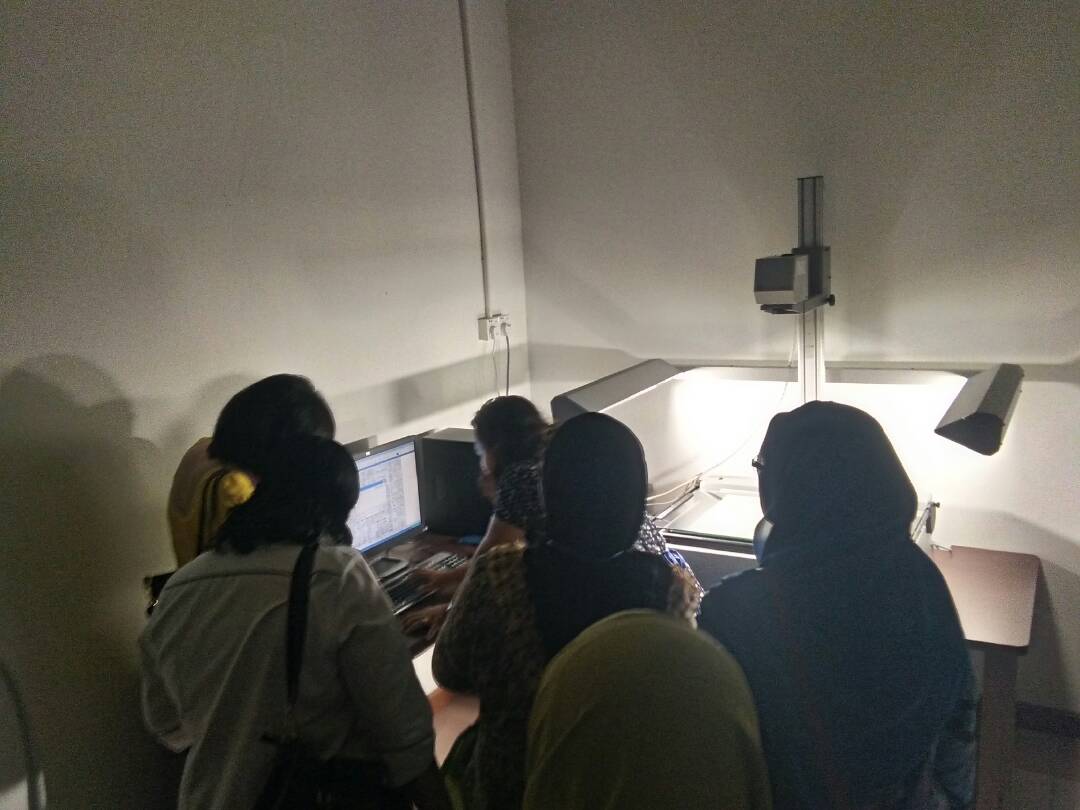 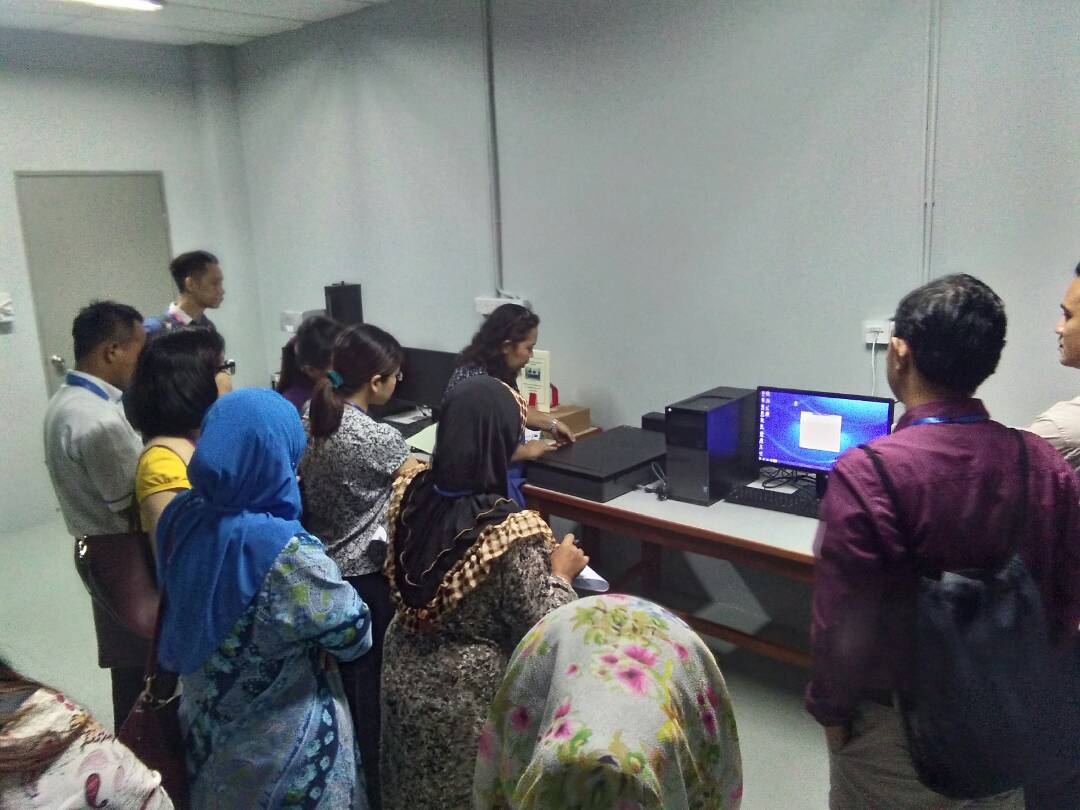 PENDIGITALAN DAN MIKROFILEM
Pendigitalan adalah proses penukaran maklumat berbentuk analog (teks, gambar) ke dalam bentuk digital menggunakan alat elektronik yang sesuai seperti (alat pengimbas).

Mikrofilem merupakan medium penyimpanan analog dimana imej direkodkan di dalam bentuk fotografi.
CIRI – CIRI PEMILIHAN REKOD DI JABATAN/ AGENSI 
 Sebarang bentuk rekod yang dinilai oleh Jabatan/ Agensi/ Unit yang ditetapkan PENTING dan PERLU untuk dipelihara  sebagai sumber rujukan pada masa akan datang.
Rekod yang memberi bukti peristiwa penting kepada Jabatan/ Unit/ Agensi.
Rekod yang mempunyai nilai sejarah
Rekod yang berkaitan dengan sejarah isu keselamatan Negara
Rekod yang memberi bukti kepada keputusan utama Jabatan/   
 Agensi/ Unit

Rekod  yang dipilih oleh jabatan/agensi  adalah TIDAK TERHAD kepada rekod sebelum tahun 1963.

Rekod penting yang dihasilkan selepas tahun 1963 juga boleh dipilih untuk didigitalkan.
Jabatan dan agensi adalah bertanggungjawab untuk menyediakan senarai bahan yang telah dipilih.

Rekod dan bahan arkib tersebut hendaklah disusun dan teratur sebelum kerja pendigitalan dimulakan.

Pendigitalan dilakukan oleh staf daripada jabatan/ agensi di Repositori Rekod Negeri dengan spesifikasi yang ditetapkan.

Sekiranya jabatan/ agensi ingin melakukan pendigitalan di jabatan masing-masing, jabatan /agensi hendaklah memastikan spesifikasi adalah mengikut standard yang telah ditetapkan.
Spesifikasi teknikal format fail:
Borang Permohonan Pendigitalan dan Mikrofilem
Jabatan/ agensi hendaklah mengisi Borang Permohonan Pendigitalan dan Mikrofilem.

Borang Permohonan Pendigitalan.pdf
Borang yang telah diisi dikembalikan kepada Pustaka. 
Proses semakan hasil pendigitalan dijalankan oleh pegawai Pustaka bagi tujuan memastikan kualiti bahan yang didigitalkan sebelum diproses ke dalam bentuk mikrofilem.
PEMPROSESAN MIKROFILEM


Mikrofilem.mp4
DATA ENTRI

Data bahan arkib yang telah siap diproses dimasukkan ke dalam sistem ARMS (Archival Records Management System).

ARMS adalah sistem yang digunakan bagi tujuan penyimpanan dan pengorganisasian rekod yang terdapat di dalam repositori.

ARMS  juga memudahkan pencarian bahan di dalam repositori.

Jabatan/agensi/penyelidik/individu boleh menggunakan ARMS bagi tujuan pencarian rekod yang telah dipindahkan dengan status terbuka.
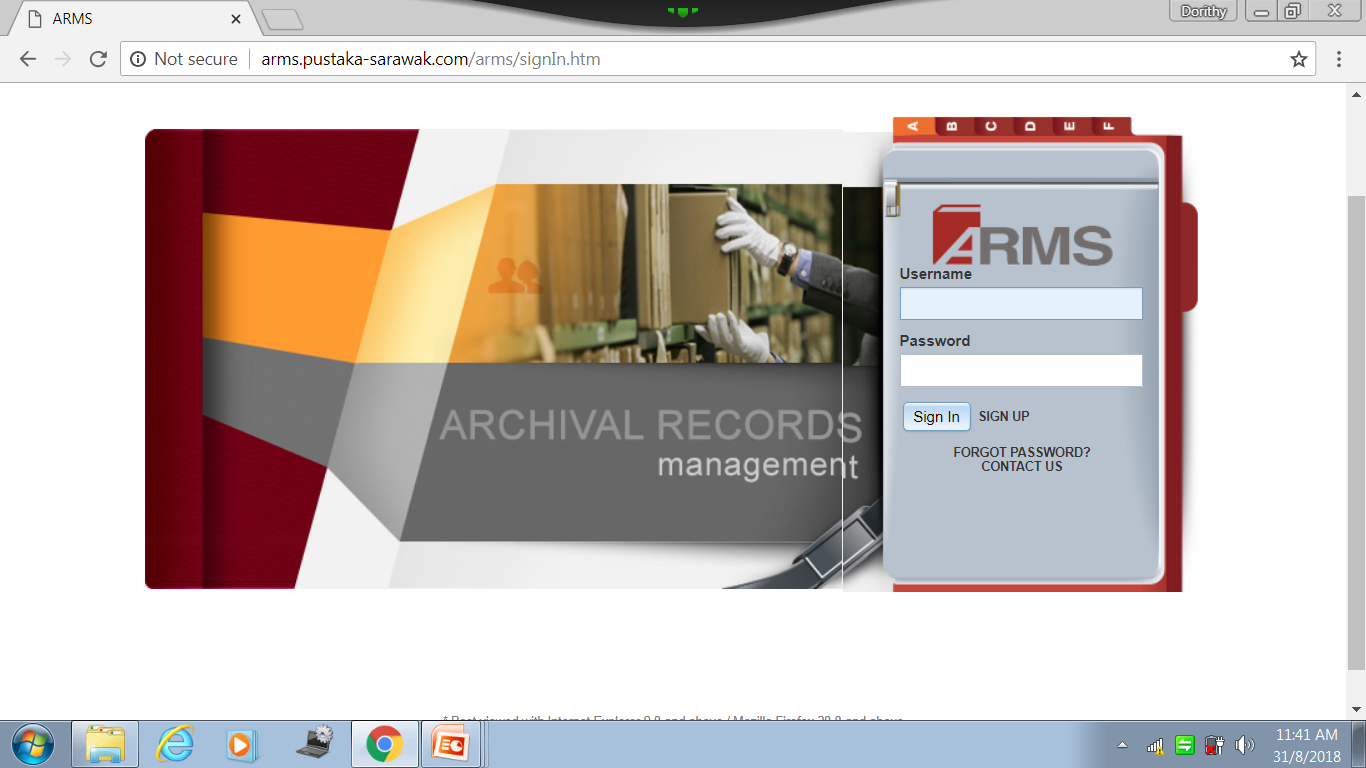 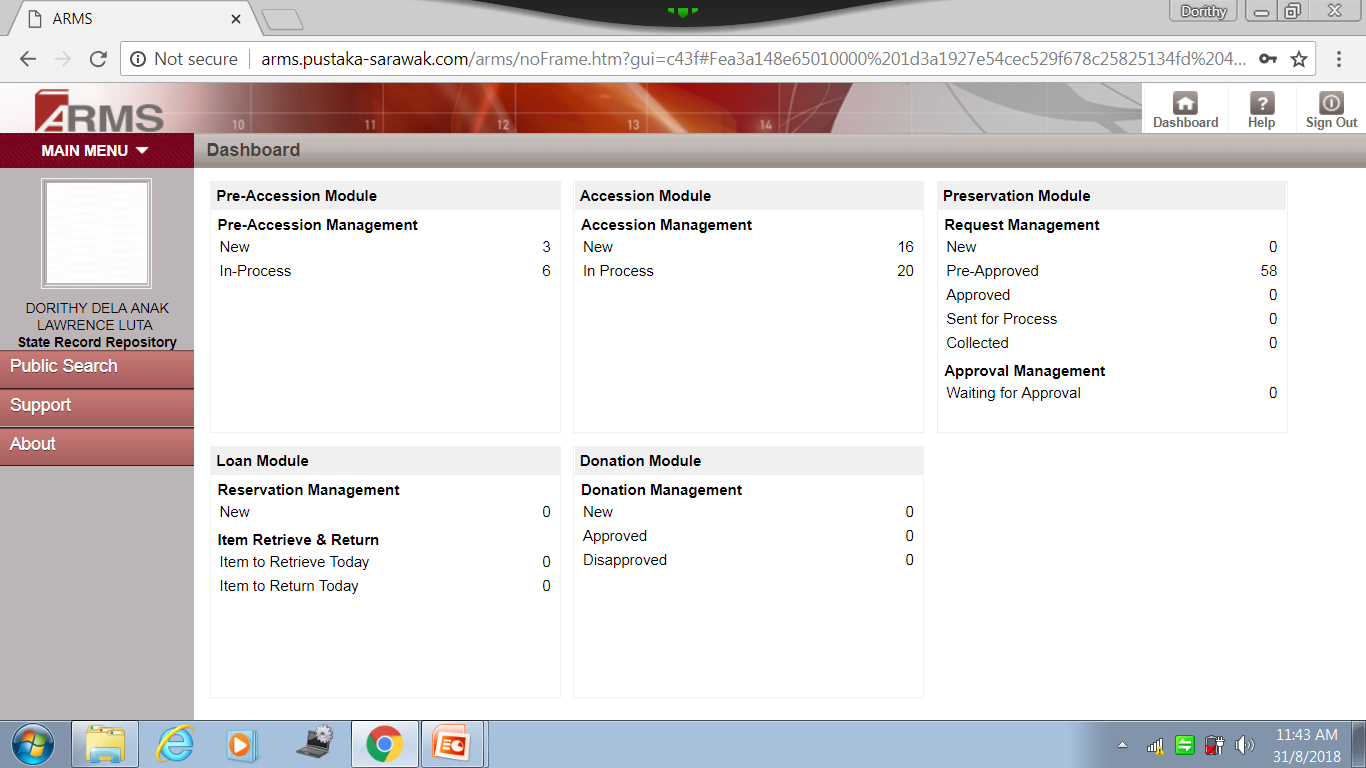 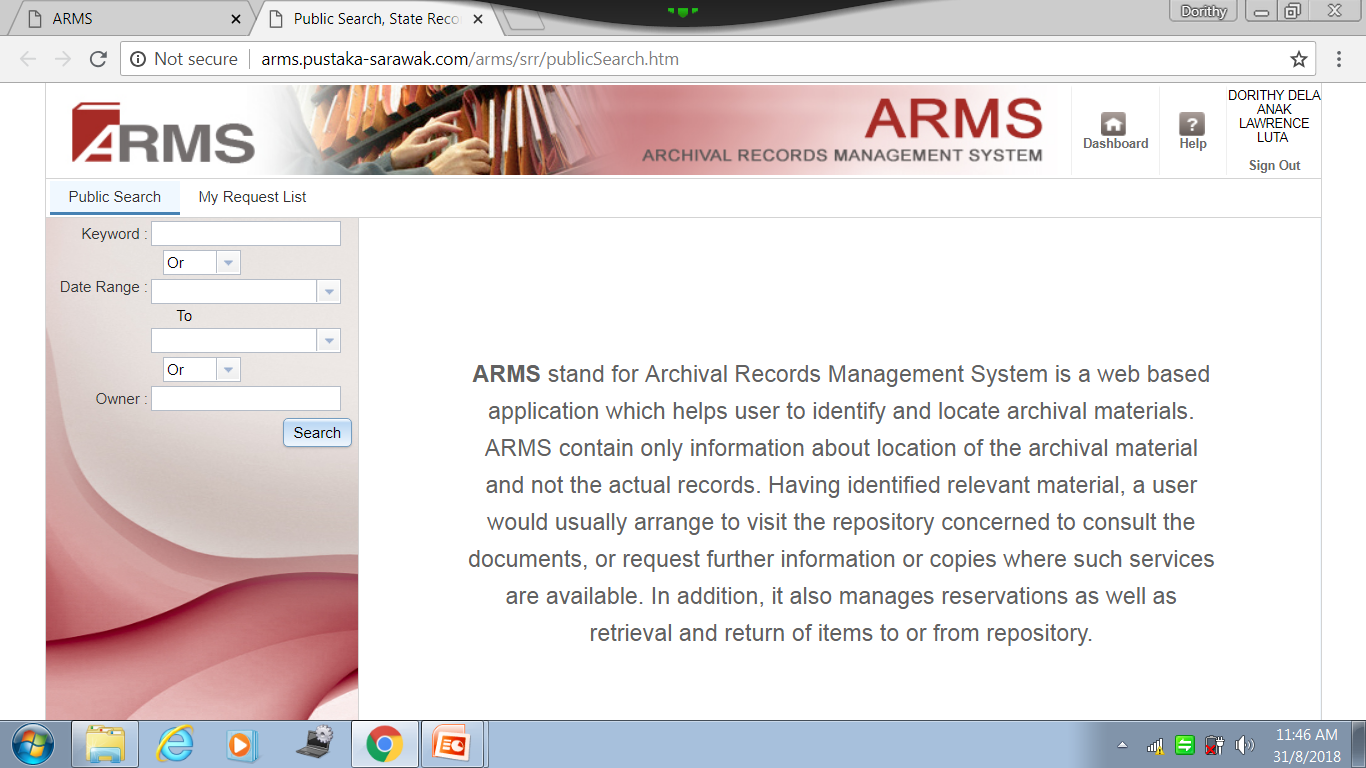 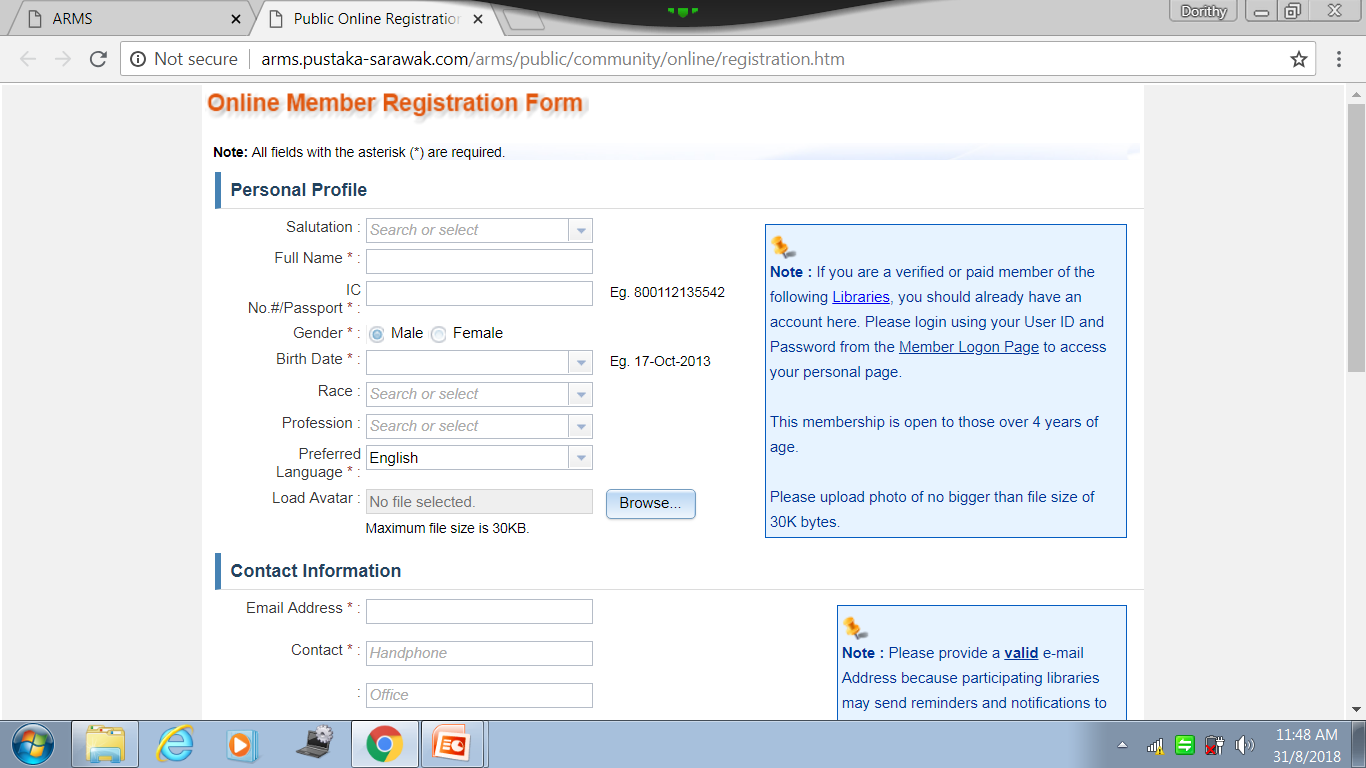 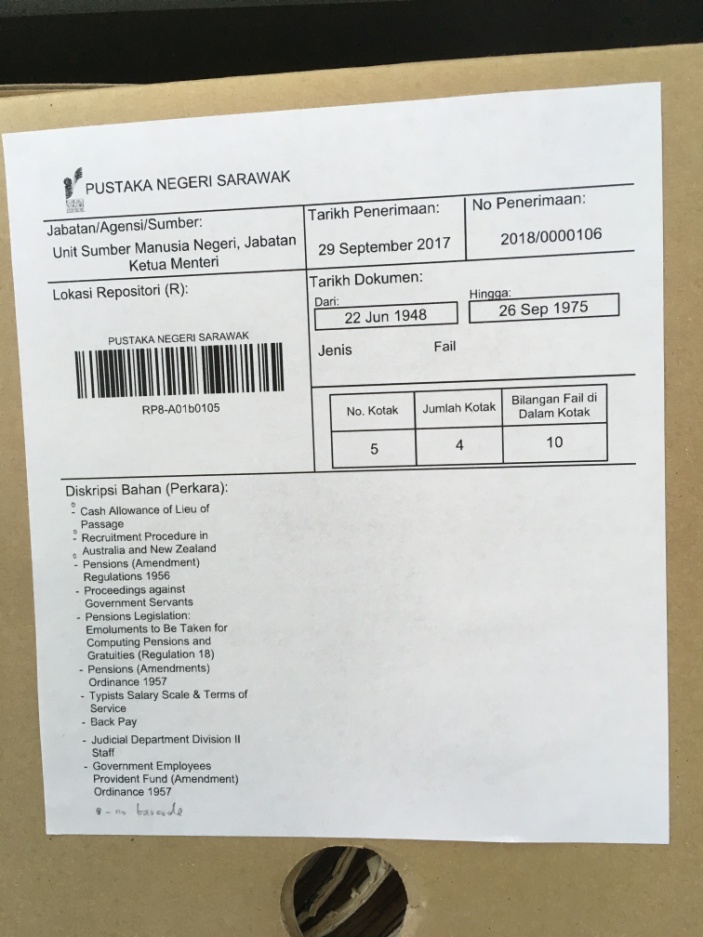 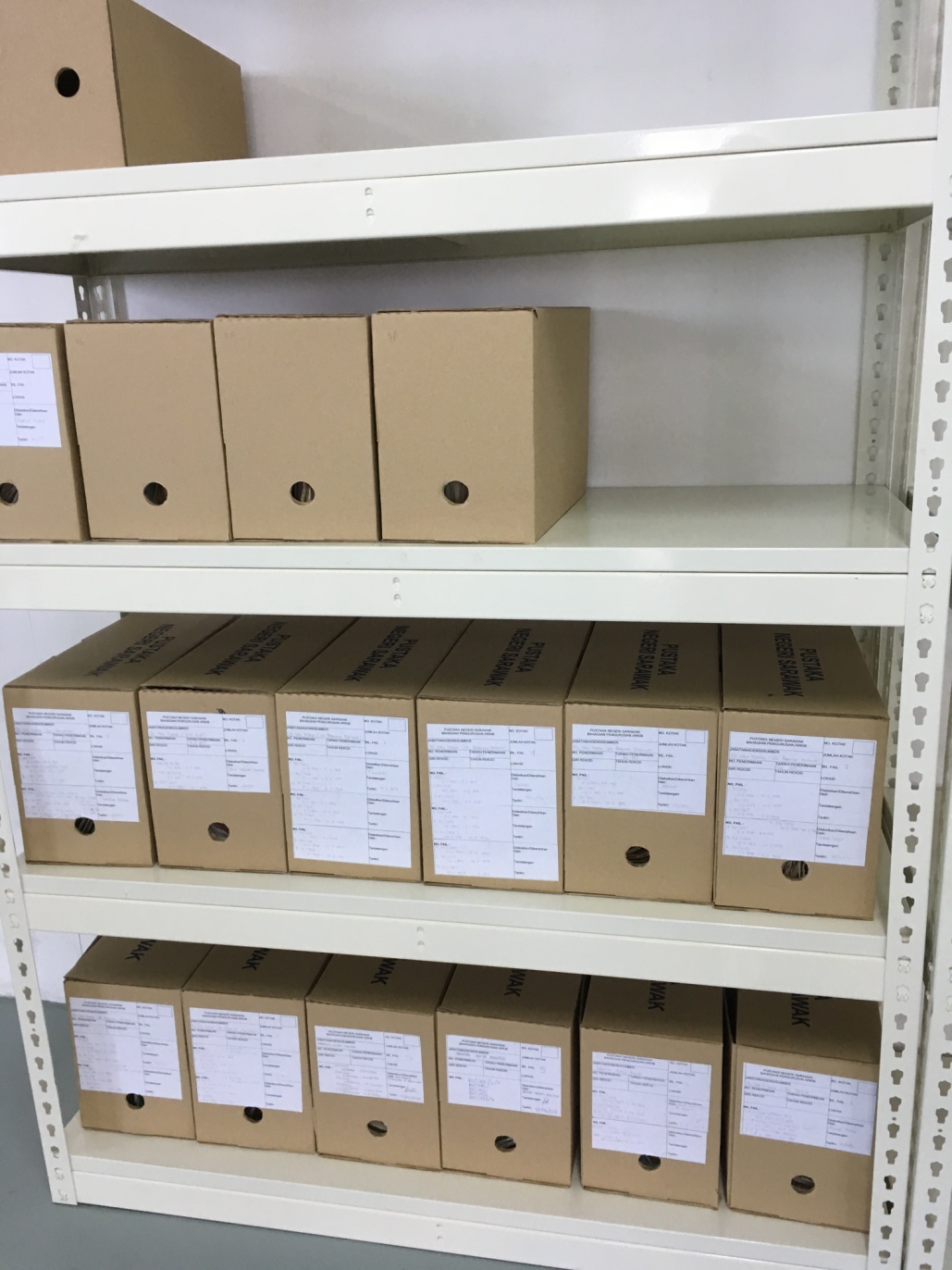 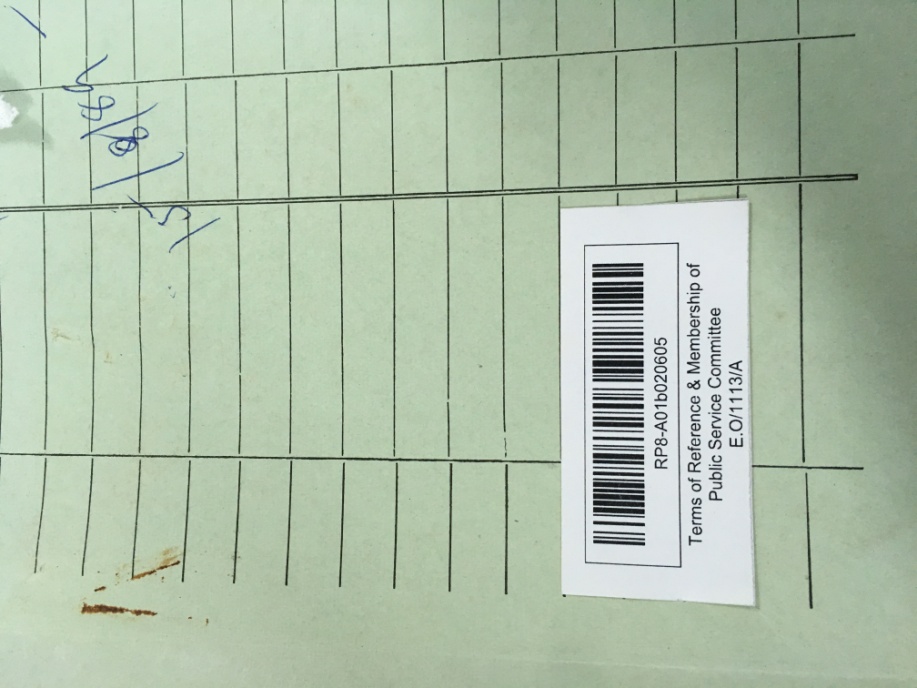 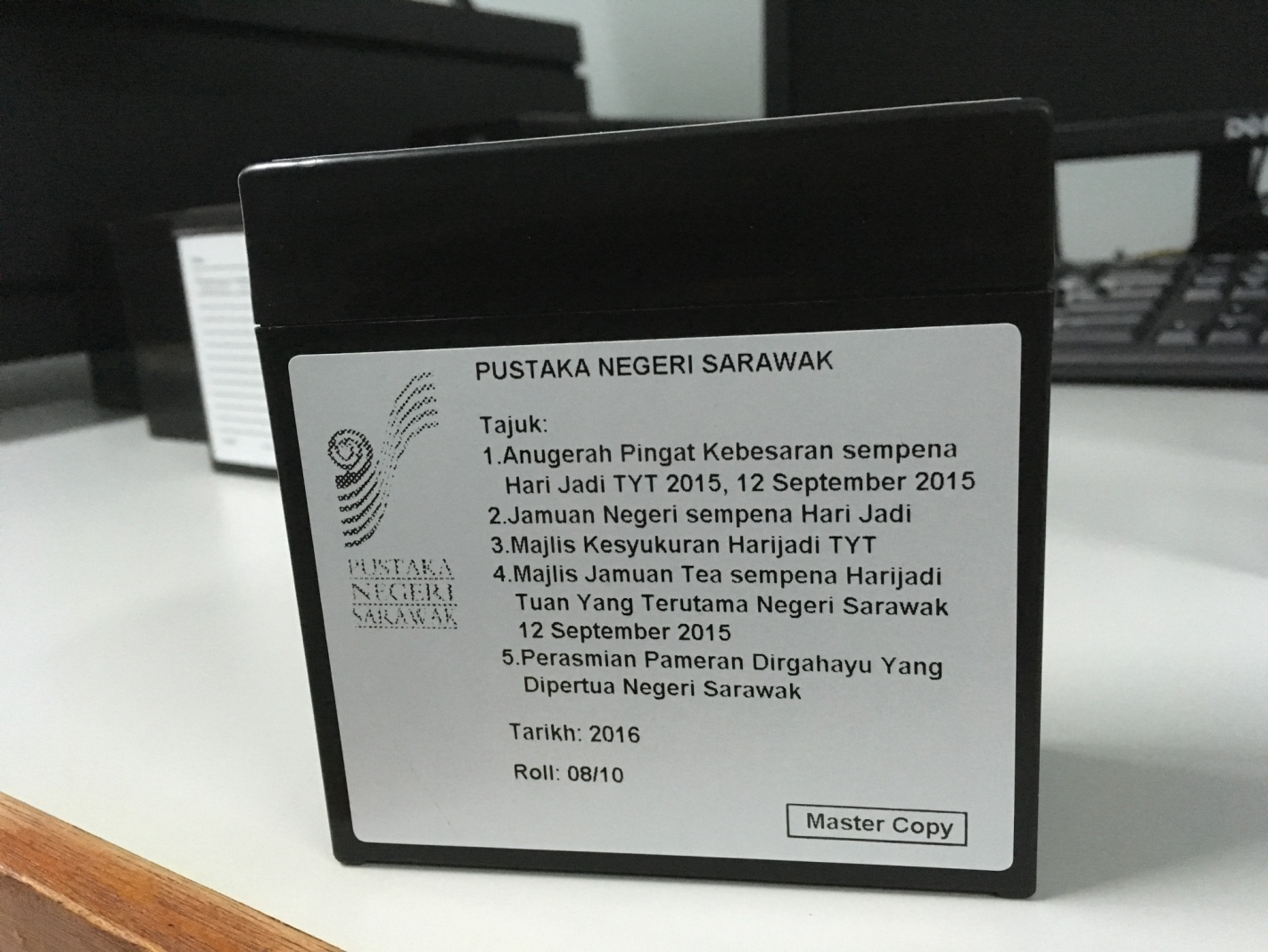 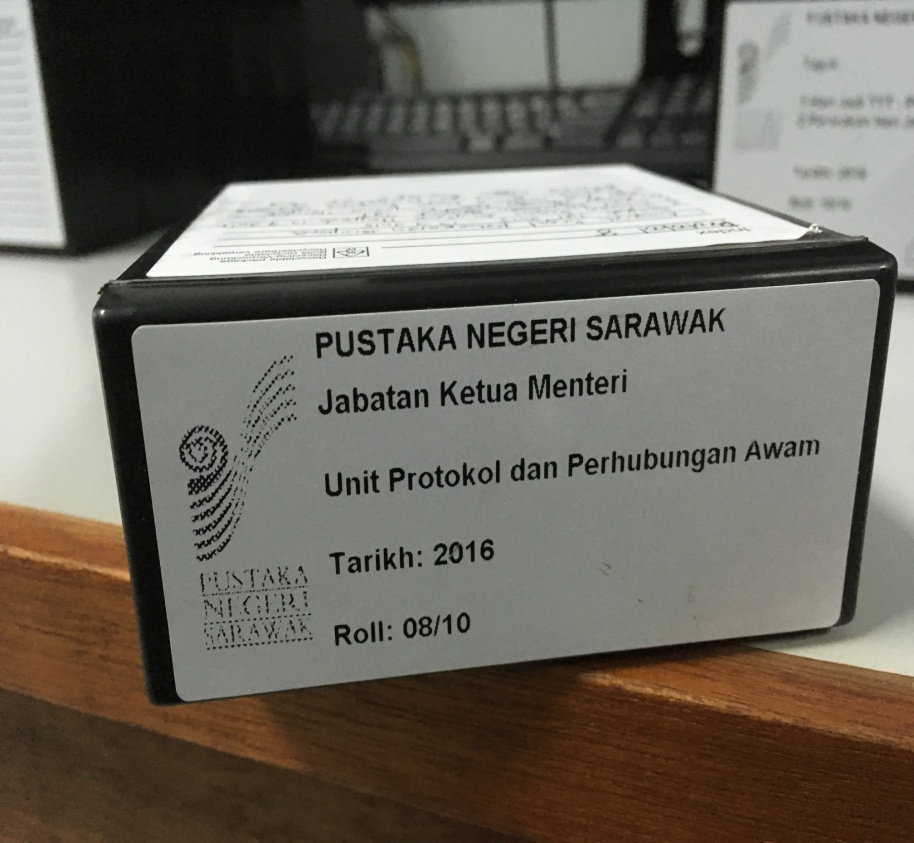 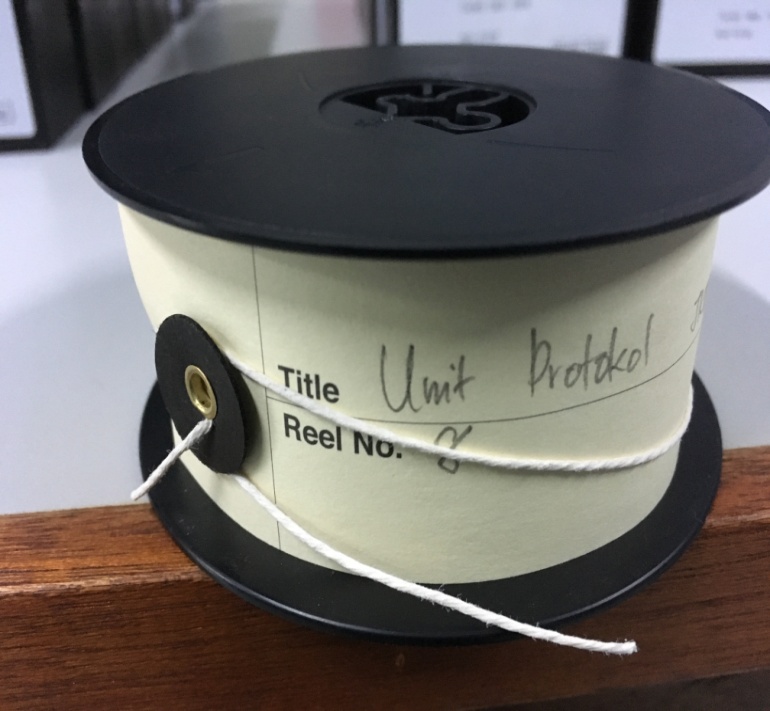 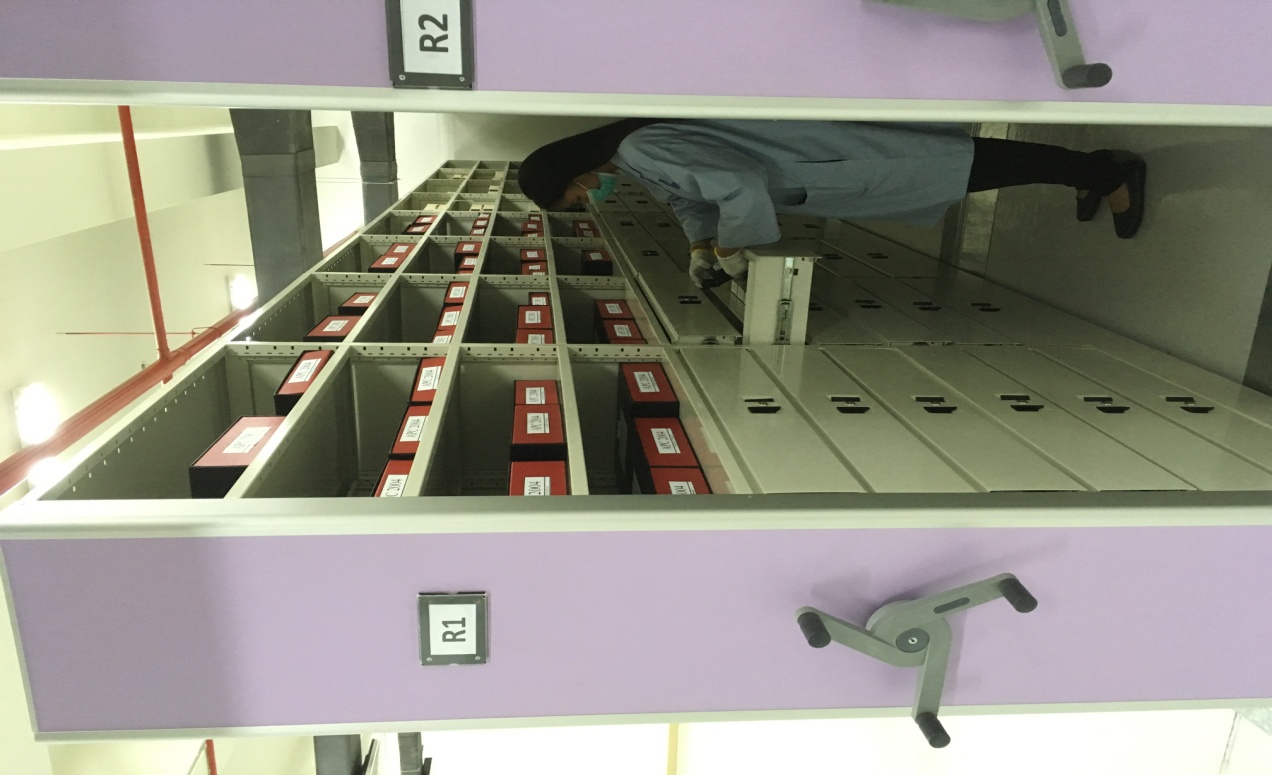 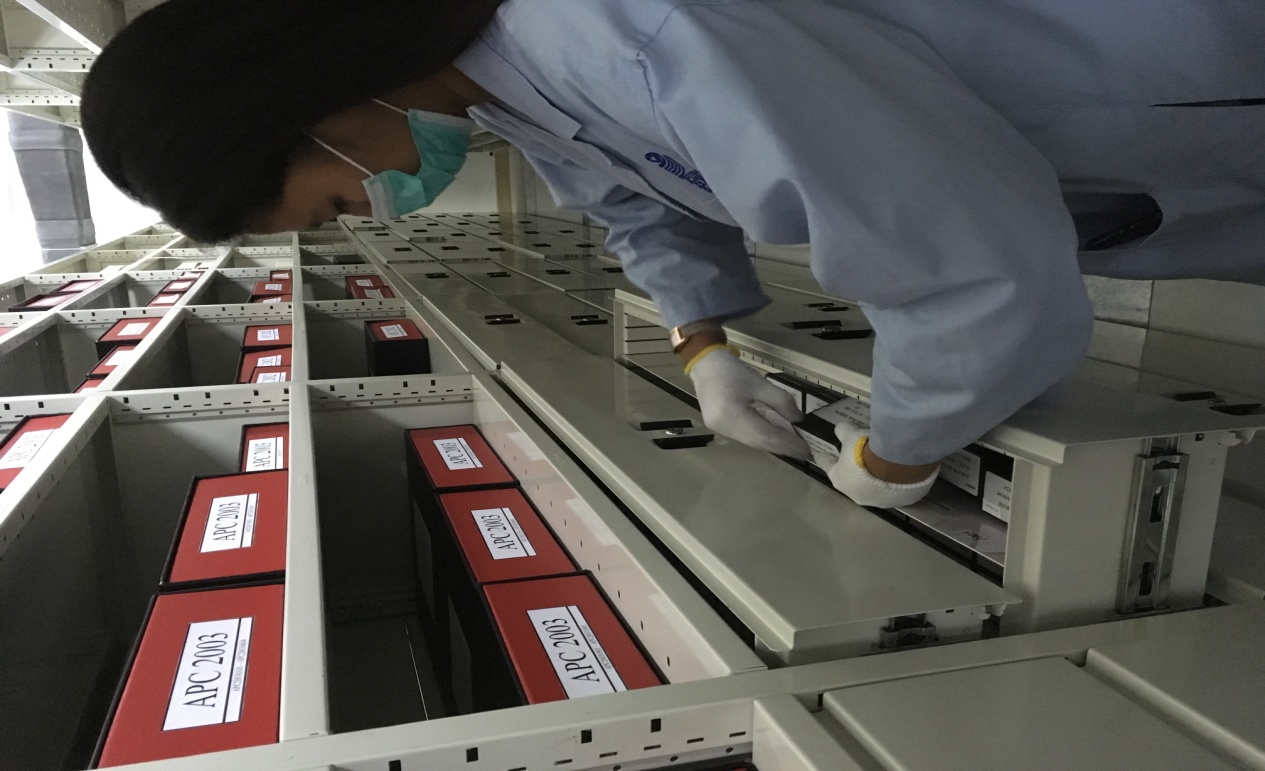 SEKIAN, TERIMA KASIH
:)